CS 152 Computer Architecture and Engineering Lecture 5 - Pipelining II(Branches, Exceptions)
Krste Asanovic
Electrical Engineering and Computer Sciences
University of California at Berkeley

http://www.eecs.berkeley.edu/~krste
http://inst.eecs.berkeley.edu/~cs152
Increases because of pipeline bubbles
Reduces because fewer logic gates on critical paths between flip-flops
Last time in Lecture 4
Pipelining increases clock frequency, while growing CPI more slowly, hence giving greater performance
Time     =   Instructions         Cycles            Time
   Program           Program    *   Instruction   *   Cycle
Pipelining of instructions is complicated by HAZARDS:
Structural hazards (two instructions want same hardware resource)
Data hazards (earlier instruction produces value needed by later instruction)
Control hazards (instruction changes control flow, e.g., branches or exceptions)
Techniques to handle hazards:
Interlock (hold newer instruction until older instructions drain out of pipeline and write back results)
Bypass (transfer value from older instruction to newer instruction as soon as available somewhere in machine)
Speculate (guess effect of earlier instruction)
2
Branch Pipeline Diagrams(branches resolved in decode stage)
time
	t0	t1	t2	t3	t4	t5	t6	t7	. . . .
(I1) 096: ADD		IF1	ID1	EX1	MA1	WB1
(I2) 100: BEQZ +200	IF2	ID2	EX2	MA2	WB2
(I3) 104: ADD				IF3	- 	- 	- 	-
(I4) 304: ADD	          	      		IF4	ID4	EX4	MA4	WB4
time
t0	t1	t2	t3	t4	t5	t6	t7	. . . .
IF	I1	I2	I3	I4	I5	
ID		I1	I2	- 	I4	I5
EX		       I1	I2	- 	I4	I5
MA      			I1	I2	- 	I4	I5
WB     				I1	I2	- 	I4	I5
Resource 
Usage
-       pipeline bubble
3
Branch Delay Slots(expose control hazard to software)
Change the ISA semantics so that the instruction that follows a jump or branch is always executed
gives compiler the flexibility to put in a useful instruction where normally a pipeline bubble would have resulted.
I1	096	ADD 
I2	100	BEQZ r1, +200
I3	104	ADD
I4	304	ADD
Delay slot instruction executed regardless of branch outcome
4
Branch Pipeline Diagrams(branch delay slot)
time
	t0	t1	t2	t3	t4	t5	t6	t7	. . . .
(I1) 096: ADD		IF1	ID1	EX1	MA1	WB1
(I2) 100: BEQZ +200	IF2	ID2	EX2	MA2	WB2
(I3) 104: ADD				IF3	ID3	EX3	MA3	WB3
(I4) 304: ADD	          	      		IF4	ID4	EX4	MA4	WB4
time
t0	t1	t2	t3	t4	t5	t6	t7	. . . .
IF	I1	I2	I3	I4		
ID		I1	I2	I3 	I4
EX		       I1	I2	I3 	I4
MA      			I1	I2    	I3    	I4
WB     				I1	I2	I3     I4
Resource 
Usage
5
Why an Instruction may not be dispatched every cycle (CPI>1)
Full bypassing may be too expensive to implement
typically all frequently used paths are provided
some infrequently used bypass paths may increase cycle time and counteract the benefit of reducing CPI
 Loads have two-cycle latency
Instruction after load cannot use load result
MIPS-I ISA defined load delay slots, a software-visible pipeline hazard (compiler schedules independent instruction or inserts NOP to avoid hazard). Removed in MIPS-II (pipeline interlocks added in hardware)
MIPS:“Microprocessor without Interlocked Pipeline Stages”
 Conditional branches may cause bubbles
kill following instruction(s) if no delay slots
Machines with software-visible delay slots may execute significant number of NOP instructions inserted by the compiler.  NOPs increase instructions/program!
6
RISC-V Branches and Jumps
Each instruction fetch depends on one or two pieces of information from the preceding instruction:
	1) Is the preceding instruction a taken branch?
	2) If so, what is the target address?
Instruction		Taken known?	Target known?
J
JR
B<cond.>
After Inst. Decode
After Inst. Decode
After Inst. Decode
After Reg. Fetch
After Execute
After Inst. Decode
7
A
PC Generation/Mux
P
Instruction Fetch Stage 1
F
Instruction Fetch Stage 2
Branch Target Address Known
B
Branch Address Calc/Begin Decode
I
Complete Decode
J
Steer Instructions to Functional units
Branch Direction &
Jump Register Target Known
R
Register File Read
E
Integer Execute
Remainder of execute pipeline 
(+ another 6 stages)
Branch Penalties in Modern Pipelines
UltraSPARC-III instruction fetch pipeline stages
(in-order issue, 4-way superscalar, 750MHz, 2000)
8
Reducing Control Flow Penalty
Software solutions
 Eliminate branches - loop unrolling 
	Increases the run length 
 Reduce resolution time - instruction scheduling 
	Compute the branch condition as early 
	as possible (of limited value)

Hardware solutions
 Find something else to do - delay slots  
	Replaces pipeline bubbles with useful work
	(requires software cooperation)
 Speculate - branch prediction
Speculative execution of instructions beyond the branch
9
[Speaker Notes: Like using compiler to avoid WAW hazards, one can use compiler to reduce control flow penalty.]
Branch Prediction
Motivation:
Branch penalties limit performance of deeply pipelined processors

Modern branch predictors have high accuracy
(>95%) and can reduce branch penalties significantly

Required hardware support:
Prediction structures: 
 Branch history tables, branch target buffers, etc.

Mispredict recovery mechanisms:
 Keep result computation separate from commit	
 Kill instructions following branch in pipeline
 Restore state to state following branch
10
Static Branch Prediction
Overall probability a branch is taken is ~60-70% but:
backward
90%
forward
50%
ISA can attach preferred direction semantics to branches, e.g., Motorola MC88110
bne0 (preferred  taken)	 beq0 (not taken)

ISA can allow arbitrary choice of statically predicted direction, e.g., HP PA-RISC, Intel IA-64      typically reported as ~80% accurate
11
Dynamic Branch Predictionlearning based on past behavior
Temporal correlation
The way a branch resolves may be a good predictor of the way it will resolve at the next execution


Spatial correlation 
Several branches may resolve in a highly correlated manner (a preferred path of execution)
12
¬take
wrong
¬ taken
taken
taken
taken
¬ taken
take
right
¬take
right
taken
¬ taken
¬ taken
take
wrong
Branch Prediction Bits
Assume 2 BP bits per instruction
 Change the prediction after two consecutive mistakes!
BP state:	
	(predict take/¬take) x (last prediction right/wrong)
13
Fetch PC
0
0
I-Cache
k
2k-entry
BHT,
2 bits/entry
BHT Index
Instruction
Opcode
offset
+
Branch?
Taken/¬Taken?
Target PC
Branch History Table
4K-entry BHT, 2 bits/entry, ~80-90% correct predictions
14
Exploiting Spatial CorrelationYeh and Patt, 1992
if (x[i] < 7) then
	y += 1;
if (x[i] < 5) then
	c -= 4;
If first condition false, second condition also false
History register, H, records the direction of the last N branches executed by the processor
15
0
0
Fetch PC
k
Two-Level Branch Predictor
Pentium Pro uses the result from the last two branches
to select one of the four sets of BHT bits (~95% correct)
2-bit global branch history shift register
Shift in Taken/¬Taken results of each branch
Taken/¬Taken?
16
Speculating Both Directions
An alternative to branch prediction is to execute both directions of a branch speculatively
resource requirement is proportional to the
        number of concurrent speculative executions
only half the resources engage in useful work
   when both directions of a branch are executed 
   speculatively
branch prediction takes less resources 
   than speculative execution of both paths
With accurate branch prediction, it is more cost effective to dedicate all resources to the predicted direction!
17
A
PC Generation/Mux
Correctly 
predicted 
taken branch penalty
P
Instruction Fetch Stage 1
F
Instruction Fetch Stage 2
B
Branch Address Calc/Begin Decode
I
Complete Decode
Jump Register penalty
J
Steer Instructions to Functional units
R
Register File Read
E
Integer Execute
Remainder of execute pipeline 
(+ another 6 stages)
Limitations of BHTs
Only predicts branch direction. Therefore, cannot redirect fetch stream until after branch target is determined.
UltraSPARC-III fetch pipeline
18
CS152 Administrivia
19
Branch Target Buffer
predicted
BPb
target
Branch 
Target 
Buffer 
(2k entries)
IMEM
k
PC
target
BP
BP bits are stored with the predicted target address.

IF stage: If (BP=taken) then nPC=target else nPC=PC+4
later:	     check prediction, if wrong then kill the instruction
                and update BTB  & BPb else update BPb
20
132  Jump 100
1028  Add .....
target
BPb
236
take
Address Collisions
Assume a 
128-entry 
BTB
Instruction
Memory
What will be fetched after the instruction at 1028?
	BTB prediction	=	  		
	Correct target		=			
	
	
236
1032
kill  PC=236 and fetch PC=1032

	Is this a common occurrence?
	Can we avoid these bubbles?
21
BTB is only for Control Instructions
BTB contains useful information for branch and 
jump instructions only
	 Do not update it for other instructions

For all other instructions the next PC is PC+4 !

How to achieve this effect without decoding the 
instruction?
22
Branch Target Buffer (BTB)
I-Cache
PC
Entry PC
predicted
Valid
target PC
k
=
match
target
valid
2k-entry direct-mapped BTB
(can also be associative)
Keep both the branch PC and target PC in the BTB 
 PC+4 is fetched if match fails
 Only taken branches and jumps held in BTB
 Next PC determined before branch fetched and decoded
23
A
PC Generation/Mux
P
Instruction Fetch Stage 1
BTB
F
Instruction Fetch Stage 2
BHT in later pipeline stage corrects when BTB misses a predicted taken branch
B
BHT
Branch Address Calc/Begin Decode
I
Complete Decode
J
Steer Instructions to Functional units
R
Register File Read
E
Integer Execute
BTB/BHT only updated after branch resolves in E stage
Combining BTB and BHT
BTB entries are considerably more expensive than BHT, but can redirect fetches at earlier stage in pipeline and can accelerate indirect branches (JR)
BHT can hold many more entries and is more accurate
24
Uses of Jump Register (JR)
Switch statements (jump to address of matching case)


Dynamic function call (jump to run-time function address)




Subroutine returns (jump to return address)
BTB works well if same case used repeatedly
BTB works well if same function usually called, (e.g., in C++ programming, when objects have same type in virtual function call)
BTB works well if usually return to the same place
 Often one function called from many distinct call sites!
How well does BTB work for each of these cases?
25
Pop return address when subroutine return decoded
Push call address when function call executed
k entries
(typically k=8-16)
Subroutine Return Stack
Small structure to accelerate JR for subroutine returns, typically much more accurate than BTBs.
fa() { fb(); }
fb() { fc(); }
fc() { fd(); }
&fd()
&fc()
&fb()
26
Interrupts:altering the normal flow of control
Ii-1
HI1
interrupt 
handler
HI2
program
Ii
HIn
Ii+1
An external or internal event  that needs to be processed by another (system) program. The event is usually unexpected or rare from program’s point of view.
27
Causes of Interrupts
Interrupt: an event that requests the attention of the processor
Asynchronous: an external event 
input/output device service-request
timer expiration
power disruptions, hardware failure
Synchronous: an internal event (a.k.a. traps or exceptions)
undefined opcode, privileged instruction
arithmetic overflow, FPU exception
misaligned memory access 
virtual memory exceptions: page faults,            TLB misses, protection violations
system calls, e.g., jumps into kernel
28
History of Exception Handling
First system with exceptions was Univac-I, 1951
Arithmetic overflow would either
1. trigger the execution a two-instruction fix-up routine at address 0, or
2. at the programmer's option, cause the computer to stop
Later Univac 1103, 1955, modified to add external interrupts
Used to gather real-time wind tunnel data
First system with I/O interrupts was DYSEAC, 1954
Had two program counters, and I/O signal caused switch between two PCs
Also, first system with DMA (direct memory access by I/O device)
[Courtesy Mark Smotherman]
29
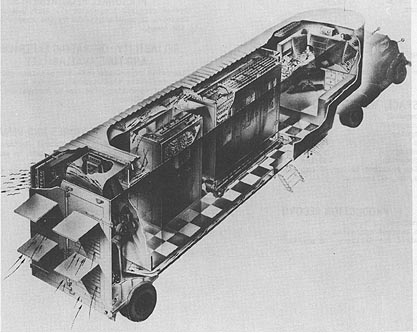 Carried in two tractor trailers, 12 tons + 8 tons
Built for US Army Signal Corps
DYSEAC, first mobile computer!
[Courtesy Mark Smotherman]
30
Asynchronous Interrupts:invoking the interrupt handler
An I/O device requests attention by asserting one of the prioritized interrupt request lines

When the processor decides to process the interrupt 
It stops the current program at instruction Ii, completing all the instructions up to Ii-1        (precise interrupt)
It saves the PC of instruction Ii in a special register (EPC)
It disables interrupts and transfers control to a designated interrupt handler running in the kernel mode
31
Interrupt Handler
Saves EPC before enabling interrupts to allow nested interrupts    
need an instruction to move EPC into GPRs 
need a way to mask further interrupts at least until EPC can be saved
Needs to read a status register that indicates the cause of the interrupt
Uses a special indirect jump instruction RFE (return-from-exception) which
enables interrupts
restores the processor to the user mode
restores hardware status and control state
32
Synchronous Interrupts
A synchronous interrupt (exception) is caused by a particular instruction

In general, the instruction cannot be completed and needs to be restarted after the exception has been handled
requires undoing the effect of one or more partially executed instructions

In the case of a system call trap, the instruction is considered to have been completed  
a special jump instruction involving a change to privileged kernel mode
33
Inst. Mem
Decode
Data Mem
PC
D
E
M
W
+
PC address Exception
Illegal Opcode
Data address Exceptions
Overflow
Asynchronous Interrupts
Exception Handling 5-Stage Pipeline
How to handle multiple simultaneous exceptions in different pipeline stages?
How and where to handle external asynchronous interrupts?
34
PC
D
E
M
W
Exc
D
PC
D
Exc
E
PC
E
Exc
M
PC
M
Select Handler PC
Kill F Stage
Kill D Stage
Kill E Stage
Kill Writeback
Exception Handling 5-Stage Pipeline
Commit Point
Inst. Mem
Decode
Data Mem
+
Illegal Opcode
Data address Exceptions
Overflow
PC address Exception
Cause
EPC
Asynchronous
Interrupts
35
Exception Handling 5-Stage Pipeline
Hold exception flags in pipeline until commit point (M stage)

Exceptions in earlier pipe stages override later exceptions for a given instruction

Inject external interrupts at commit point (override others)

If exception at commit: update Cause and EPC registers, kill all stages, inject handler PC into fetch stage
36
Speculating on Exceptions
Prediction mechanism
Exceptions are rare, so simply predicting no exceptions is very accurate!
Check prediction mechanism
Exceptions detected at end of instruction execution pipeline, special hardware for various exception types
Recovery mechanism
Only write architectural state at commit point, so can throw away partially executed instructions after exception
Launch exception handler after flushing pipeline

Bypassing allows use of uncommitted instruction results by following instructions
37
Exception Pipeline Diagram
time
	t0	t1	t2	t3	t4	t5	t6	t7	. . . .
(I1) 096: ADD		IF1	ID1	EX1	MA1	 -  		overflow!
(I2) 100: XOR			IF2	ID2	EX2	 -  	 - 
(I3) 104: SUB				IF3	ID3	 -  	 -  	 - 
(I4) 108: ADD	          	      		IF4	 -  	 -  	 - 	 - 
(I5) Exc. Handler code          	      		IF5	ID5	EX5	MA5	WB5
time
t0	t1	t2	t3	t4	t5	t6	t7	. . . .
IF	I1	I2	I3	I4	I5 	
ID		I1	I2	I3 	 -  	I5
EX		       I1	I2	 -  	 -  	I5
MA      			I1	 -  	 -  	 -  	I5
WB     				 -  	 -  	 -  	 -  	I5
Resource 
Usage
38
Acknowledgements
These slides contain material developed and copyright by:
Arvind (MIT)
Krste Asanovic (MIT/UCB)
Joel Emer (Intel/MIT)
James Hoe (CMU)
John Kubiatowicz (UCB)
David Patterson (UCB)

MIT material derived from course 6.823
UCB material derived from course CS252
39